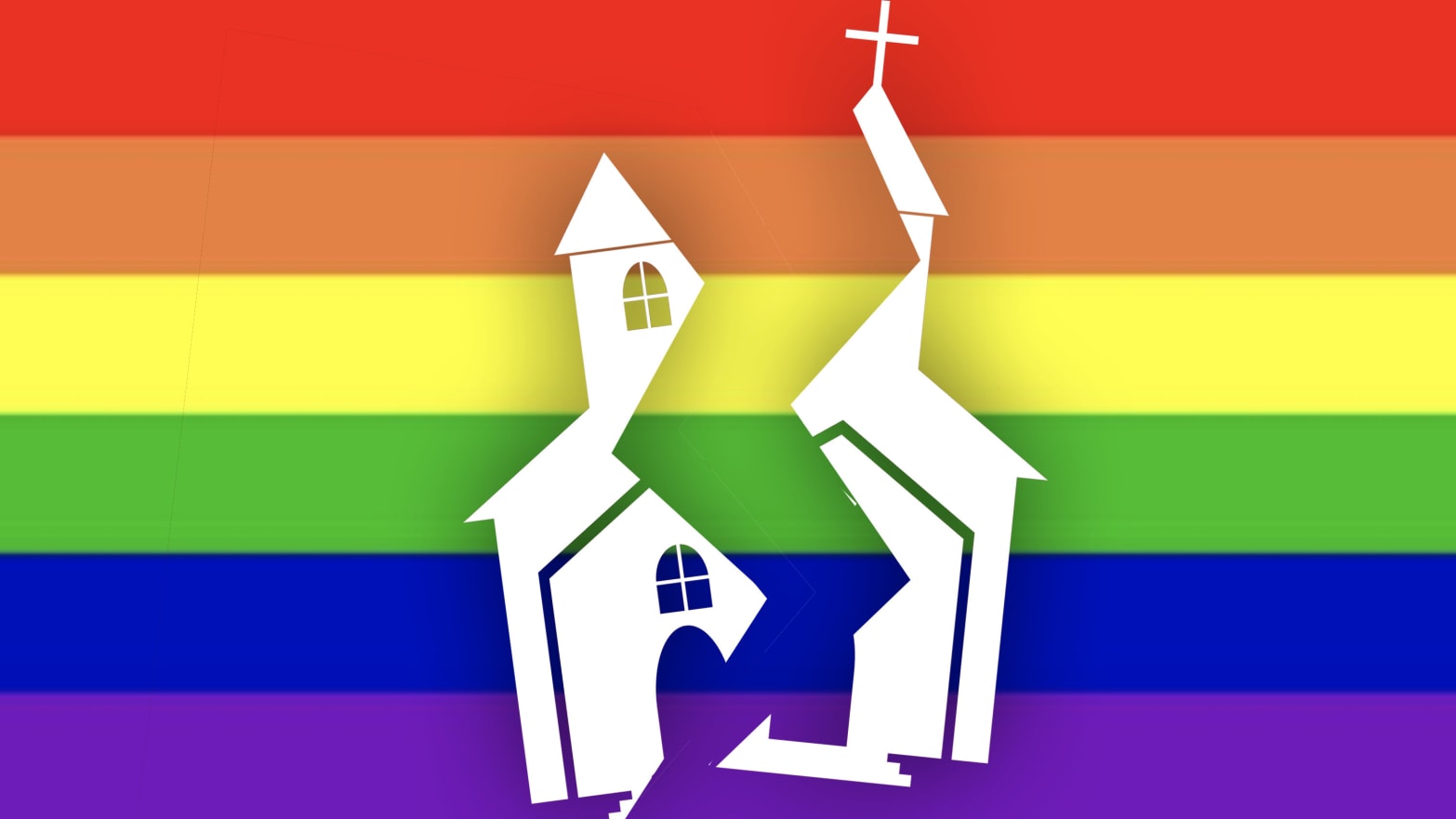 January 23, 2022
Christian Morality in a Hostile Culture
(Part 2)
1 Thessalonians 4:3
For this is the will of God, your sanctification; that is, that you abstain from sexual immorality.
Sexual immorality =
any and all sexual activity that is committed outside the marriage bed (Hebrews 13:4); with marriage being biblically understood as one man united to one woman (Genesis 2:21-24).
Genesis 2:24
For this reason a man shall leave his father and his mother, and be joined to his wife; and they shall become one flesh.
Leviticus 18:26-28
26 'But as for you, you are to keep My statutes and My judgments and shall not do any of these abominations, neither the native, nor the alien who sojourns among you 27 (for the men of the land who have been before you have done all these abominations, and the land has become defiled); 28 so that the land will not spew you out, should you defile it, as it has spewed out the nation which has been before you.
Thought
"Unless I am convinced by Scripture and plain reason - I do not accept the authority of the [pundits] and [the culture], for they have contradicted each other - my conscience is captive to the Word of God. I cannot and I will not recant anything for to go against conscience is neither right nor safe. God help me. Amen."
Highlights of Canadian bill c-4
January 8, 2022
Conversion therapy – “is based on and propagates myths and stereotypes about sexual orientation, gender identity and gender expression, including the myth that heterosexuality, cisgender gender identity, and gender expression that conforms to the sex assigned to a person at birth are to be preferred over other sexual orientations, gender identities and gender expressions.”
San Francisco Gay Men’s Chorus
"We’ll convert your children. Happens bit by bit. Quietly and subtly. And you will barely notice it. You can keep them from disco. Warn about San Francisco. Make ’em wear pleated pants. We don’t care. We’ll convert your children. We’ll make them tolerant and fair."
 
"We’ll convert your children. Someone’s gotta teach them not to hate. We’re coming for them. We’re coming for your children. We’re coming for them. We’re coming for them. We’re coming for your children.
The New Testament view of homosexuality
Passages that speak to the matter of sexual immorality
Mark 7:20-23
Acts 15:20, 29 
Ephesians 5:3 
1 Thessalonians 4:3 
Hebrews 13:4
Revelation 21:8, and 
Revelation 22:15
The New Testament view of homosexuality
Terrible Exchanges – Romans 1:18-32
Romans 1:18-23
18 For the wrath of God is revealed from heaven against all ungodliness and unrighteousness of men who suppress the truth in unrighteousness, 19 because that which is known about God is evident within them; for God made it evident to them. 20 For since the creation of the world His invisible attributes, His eternal power and divine nature, have been clearly seen, being understood through what has been made, so that they are without excuse. 21 For even though they knew God, they did not honor Him as God or give thanks, but they became futile in their speculations, and their foolish heart was darkened.
Romans 1:22-28
22 Professing to be wise, they became fools, 23 and exchanged the glory of the incorruptible God for an image in the form of corruptible man and of birds and four-footed animals and crawling creatures. 24 Therefore God gave them over in the lusts of their hearts to impurity, so that their bodies would be dishonored among them. 25 For they exchanged the truth of God for a lie, and worshiped and served the creature rather than the Creator, who is blessed forever. Amen. 26 For this reason God gave them over to degrading passions; for their women exchanged the natural function for that which is unnatural, 27 and in the same way also the men abandoned the natural function of the woman and burned in their desire toward one another, men with men committing indecent acts and receiving in their own persons the due penalty of their error. 28 And just as they did not see fit to acknowledge God any longer, God gave them over to a depraved mind, to do those things which are not proper,
Romans 1:29-32
29 being filled with all unrighteousness, wickedness, greed, evil; full of envy, murder, strife, deceit, malice; they are gossips, 30 slanderers, haters of God, insolent, arrogant, boastful, inventors of evil, disobedient to parents, 31 without understanding, untrustworthy, unloving, unmerciful; 32 and although they know the ordinance of God, that those who practice such things are worthy of death, they not only do the same, but also give hearty approval to those who practice them.
Romans 1:18-23
18 For the wrath of God is revealed from heaven against all ungodliness and unrighteousness of men who suppress the truth in unrighteousness, 19 because that which is known about God is evident within them; for God made it evident to them. 20 For since the creation of the world His invisible attributes, His eternal power and divine nature, have been clearly seen, being understood through what has been made, so that they are without excuse. 21 For even though they knew God, they did not honor Him as God or give thanks, but they became futile in their speculations, and their foolish heart was darkened.
Romans 1:22-28
22 Professing to be wise, they became fools, 23 and exchanged the glory of the incorruptible God for an image in the form of corruptible man and of birds and four-footed animals and crawling creatures. 24 Therefore God gave them over in the lusts of their hearts to impurity, so that their bodies would be dishonored among them. 25 For they exchanged the truth of God for a lie, and worshiped and served the creature rather than the Creator, who is blessed forever. Amen. 26 For this reason God gave them over to degrading passions; for their women exchanged the natural function for that which is unnatural, 27 and in the same way also the men abandoned the natural function of the woman and burned in their desire toward one another, men with men committing indecent acts and receiving in their own persons the due penalty of their error. 28 And just as they did not see fit to acknowledge God any longer, God gave them over to a depraved mind, to do those things which are not proper,
The New Testament view of homosexuality
Terrible Exchanges – Romans 1:18-32
Truth #1 – Homosexual behavior is unnatural
“As a person rejects God and God’s stated will for his life, he will find himself increasingly craving that for which he was not naturally designed to do.”
The New Testament view of homosexuality
Terrible Exchanges – Romans 1:18-32
Truth #1 – Homosexual behavior is unnatural
Truth #2 – Homosexual behavior is God’s judgment on a culture/society
The current revelation of God’s wrath revealed is giving a culture over to what they want
Romans 1:22-28
22 Professing to be wise, they became fools, 23 and exchanged the glory of the incorruptible God for an image in the form of corruptible man and of birds and four-footed animals and crawling creatures. 24 Therefore God gave them over in the lusts of their hearts to impurity, so that their bodies would be dishonored among them. 25 For they exchanged the truth of God for a lie, and worshiped and served the creature rather than the Creator, who is blessed forever. Amen. 26 For this reason God gave them over to degrading passions; for their women exchanged the natural function for that which is unnatural, 27 and in the same way also the men abandoned the natural function of the woman and burned in their desire toward one another, men with men committing indecent acts and receiving in their own persons the due penalty of their error. 28 And just as they did not see fit to acknowledge God any longer, God gave them over to a depraved mind, to do those things which are not proper,
Romans 1:29-32
29 being filled with all unrighteousness, wickedness, greed, evil; full of envy, murder, strife, deceit, malice; they are gossips, 30 slanderers, haters of God, insolent, arrogant, boastful, inventors of evil, disobedient to parents, 31 without understanding, untrustworthy, unloving, unmerciful; 32 and although they know the ordinance of God, that those who practice such things are worthy of death, they not only do the same, but also give hearty approval to those who practice them.
1 Thessalonians 4:3
For this is the will of God, your sanctification; that is, that you abstain from sexual immorality.
Sexual immorality =
any and all sexual activity that is committed outside the marriage bed (Hebrews 13:4); with marriage being biblically understood as one man united to one woman (Genesis 2:21-24).
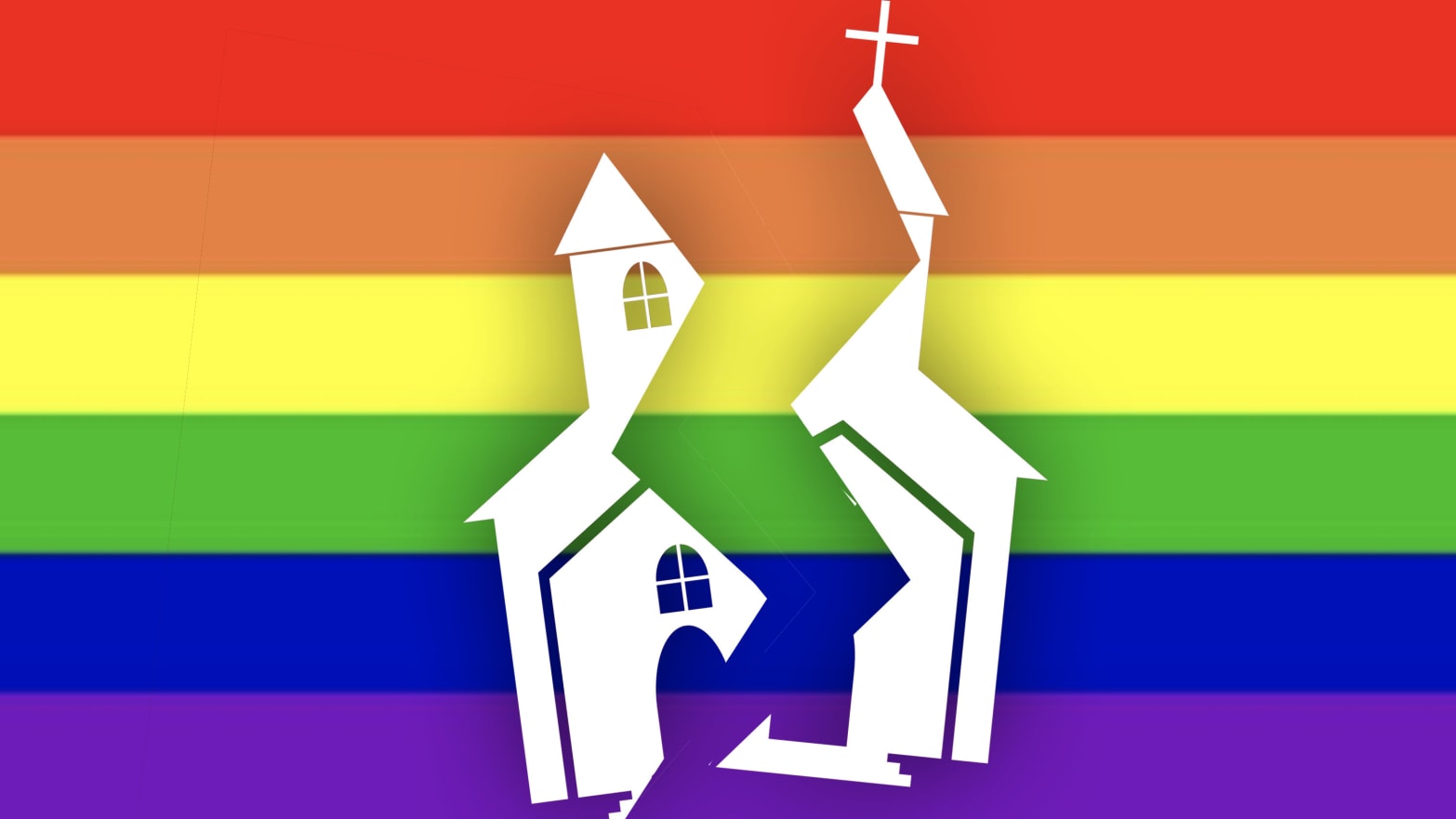 January 23, 2022
Christian Morality in a Hostile Culture
(Part 2)